CH-5 POLITICAL PARTIES
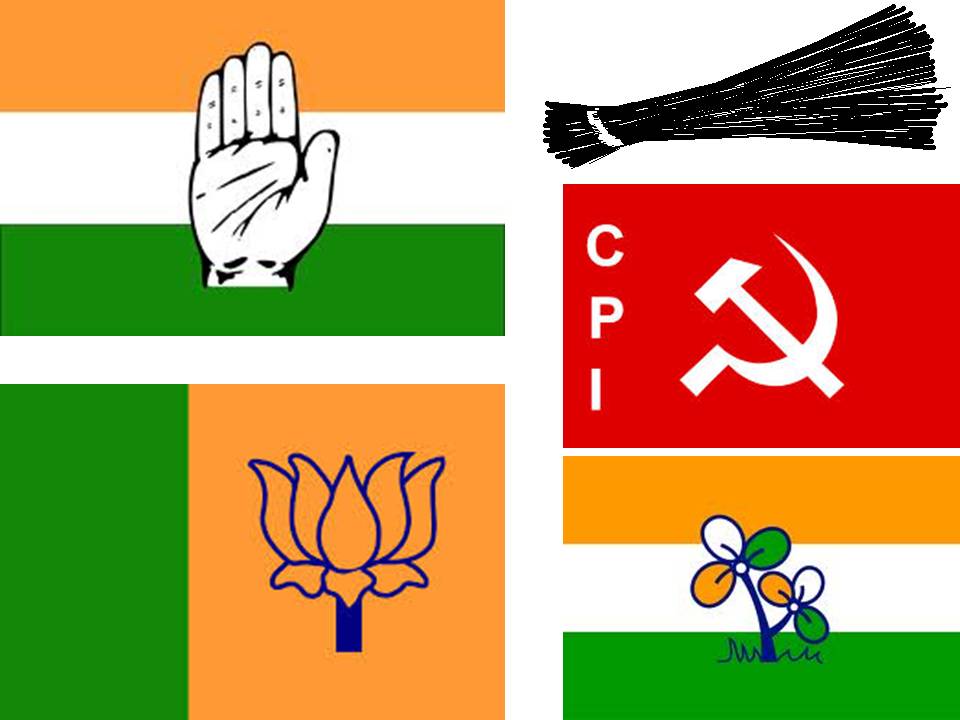 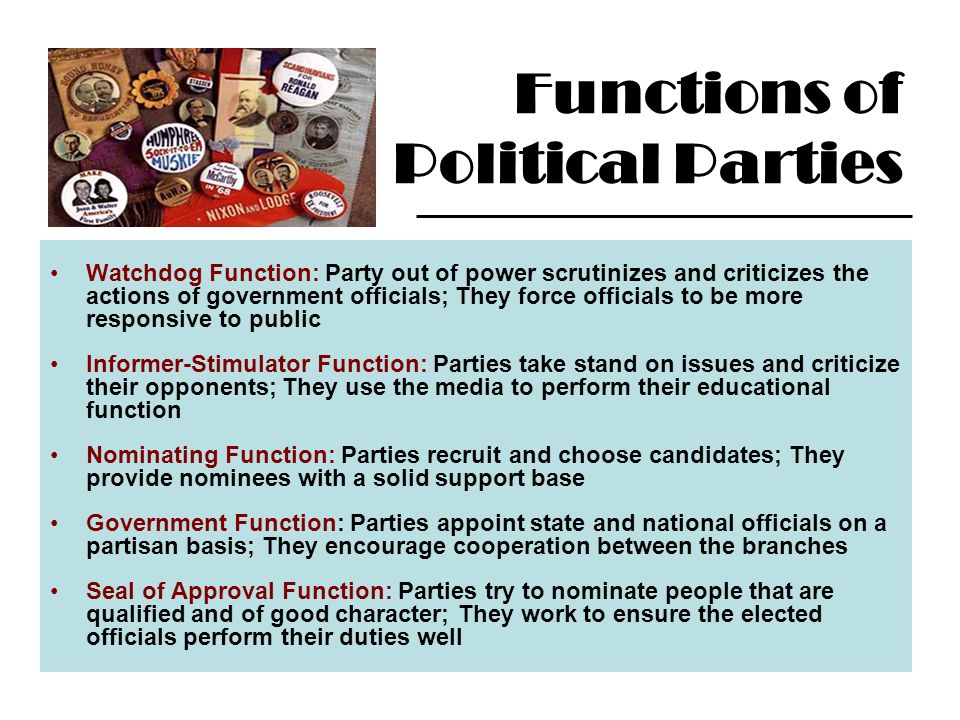 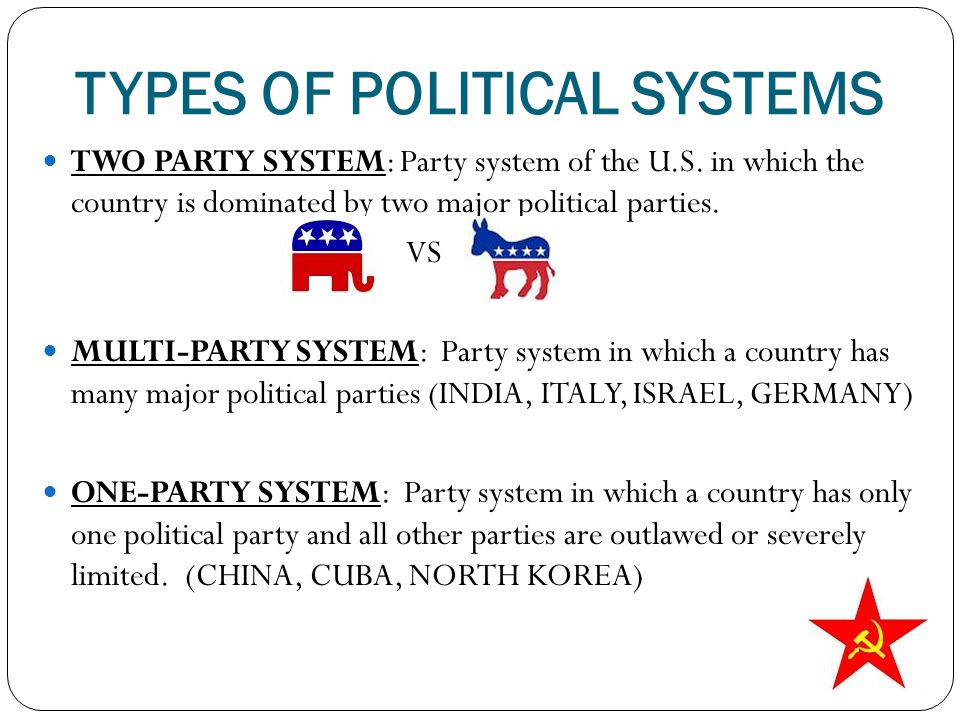 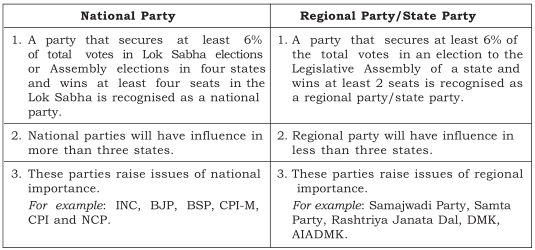 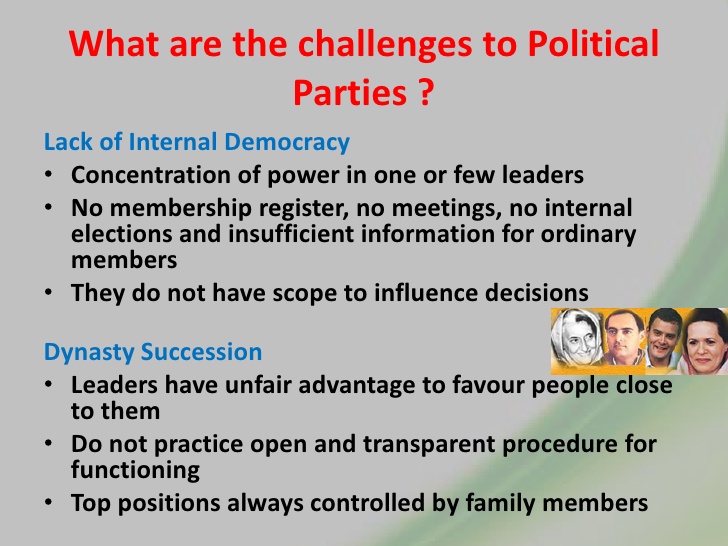 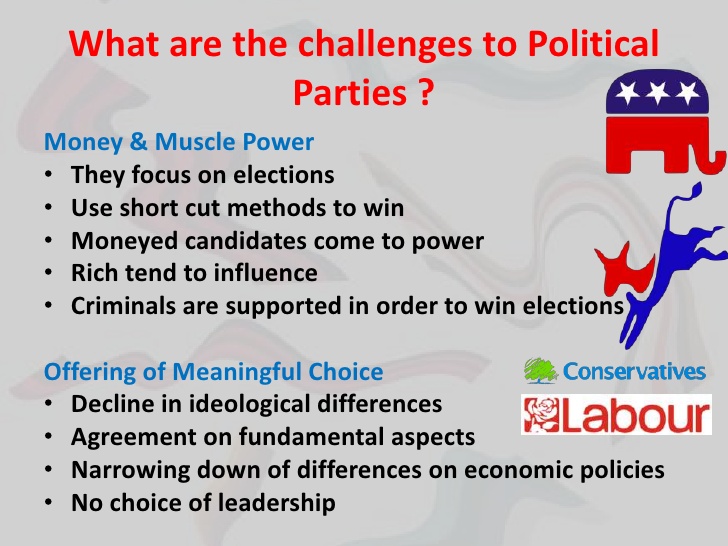 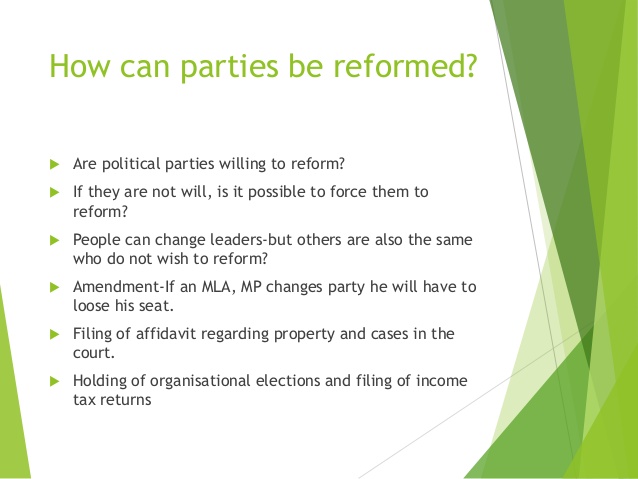 PREPARED BY
KALYANI S
SNS ACADEMY